Graduate Student Welcome
Office of Graduate Studies
August 17, 2024
1
[Speaker Notes: Add date]
Office of Graduate Studies
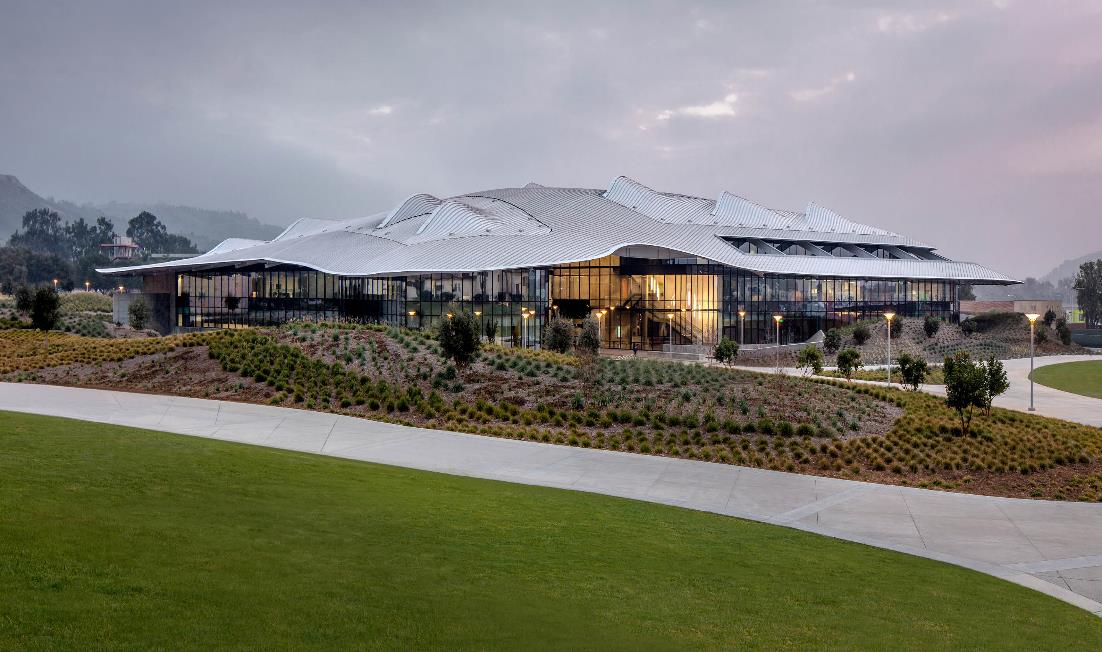 Student Services Bldg. #121, 
first floor, 
orange counter
2
Graduate Studies Team
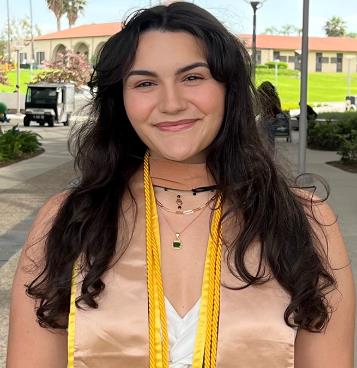 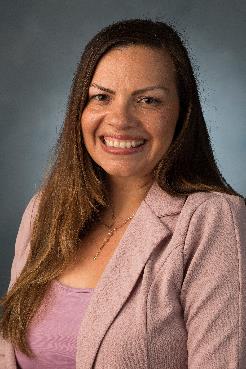 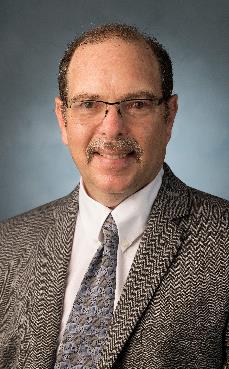 Rebecca Rivas, MPA, Graduate Studies Analyst
Nour Saleh, MBA, Graduate Resource Center, Graduate Student Advisor
Dr. Salomon Oldak, Faculty Director of Graduate Studies
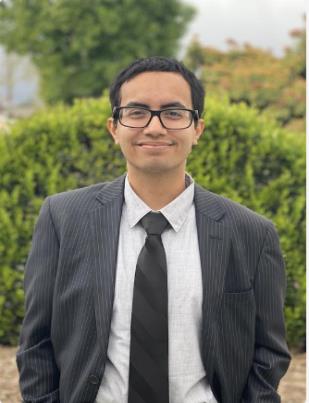 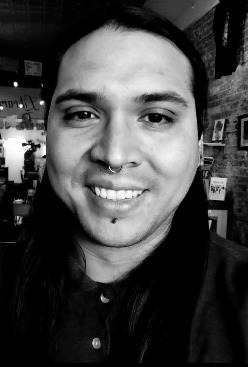 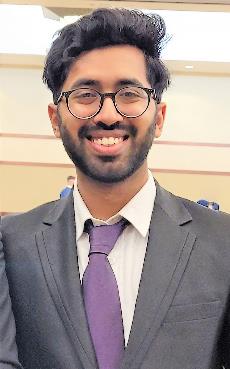 Jacob Reyes,MPA,Student Assistant
Amir Mohideen,MS Computer Science,Student Assistant
Adrian T. Quintanar,Program Coordinator, Project LOGRAR
Role of Graduate Studies
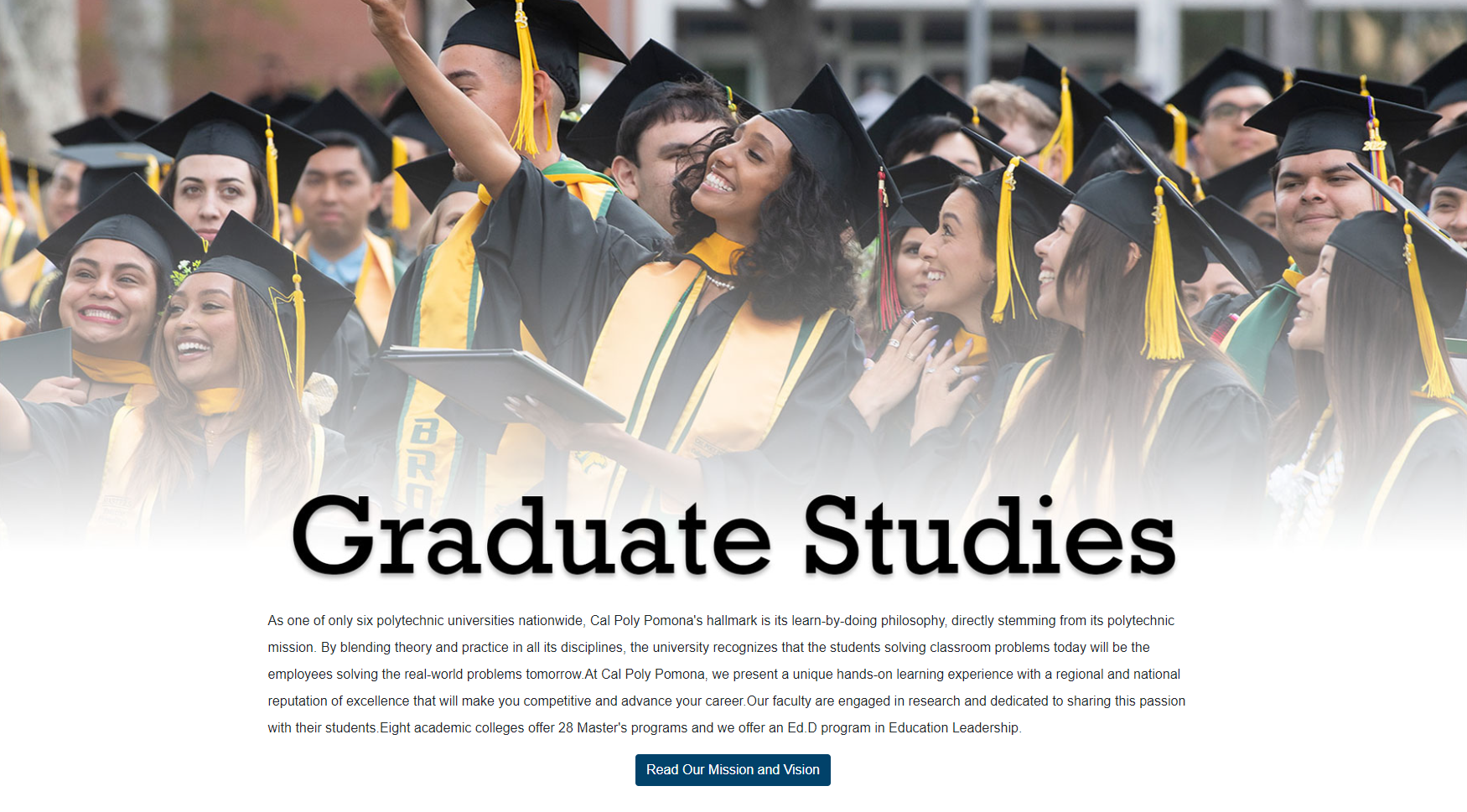 Graduate Studies Website
www.cpp.edu/gradstudies
[Speaker Notes: High light some]
C A L	P O L Y
P O M O N A
Graduate Coordinators & Advisors
6
C A L	P O L Y
P O M O N A
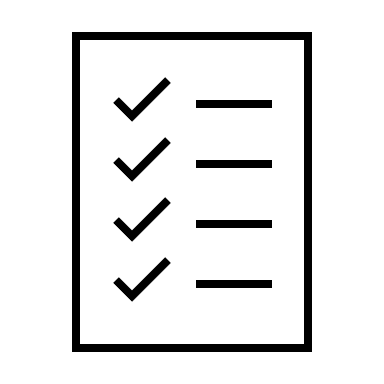 Checklist for Incoming Graduate Students
Access MyCPP portal (campus portal and gateway to campus online services).  
Protect your CPP account security by installing 2-Step Authentication, DUO 
Complete Title IX Training 
Meet with your Graduate Program Coordinator 
Attend your department orientation 
Register for Classes (Registration Guide) 
Purchase your CPP Bronco One Card Photo ID 
Purchase your parking permit (if applicable) 
Become familiar with your Degree Progress Report 
Access Canvas
Learn about CPP’s Policies and Procedures and Graduate Studies Policies 
Become familiar with the Graduate Student Handbook (policies and resources which pertain to graduate students)
Become familiar with the Office of Graduate Studies and Graduate Resource Center Website to learn about events, workshops, financial support, online tutoring, deadlines, and other resources which apply to graduate students.

Incoming Graduate Student FAQs: https://www.cpp.edu/grc/academic-support/faq.shtml
Comments or Questions
Contact us at: gradstudies@cpp.edu
 or 
Email me at rrivas1@cpp.edu